Optimize MEDITECH Expanse with a Secure and Convenient Mobile Strategy
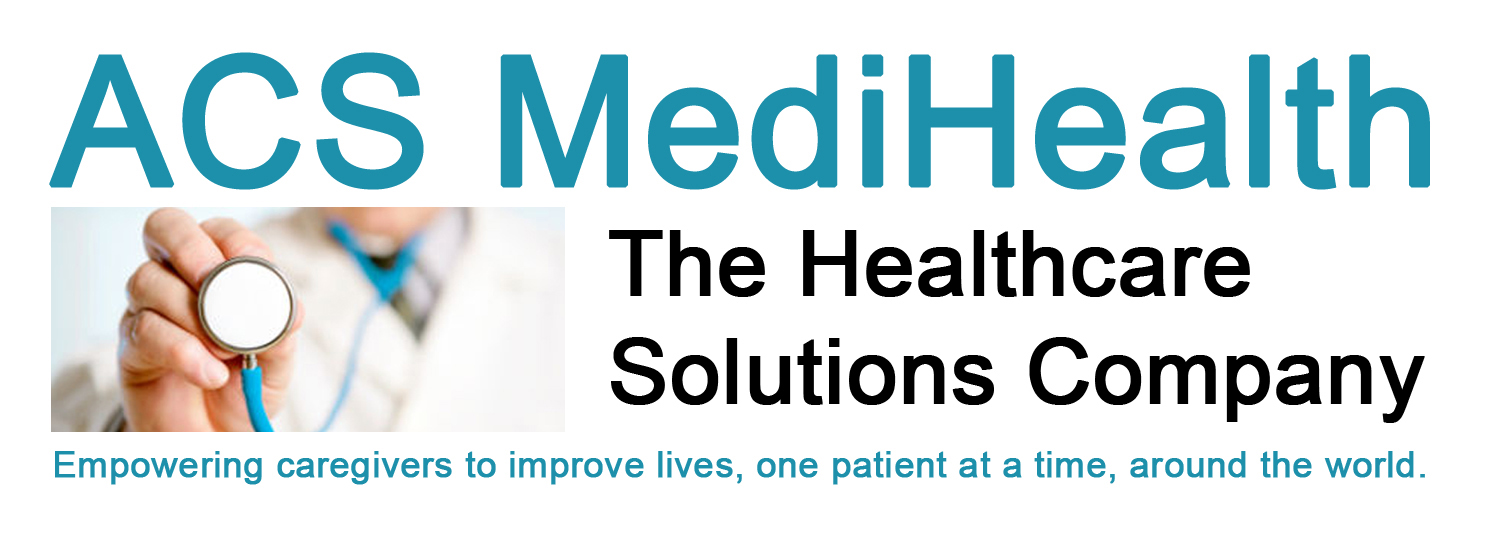 Presenters
David DeanPresident & CEO, ACS MediHealth
[Speaker Notes: Introductions
Lee – Slides 3-6
David – Slides 7-8
Lee – Slides 9-10
Both – Slide 11
David – Slides 12-18
Lee – Slides 19-21
Both – Slide 22 (Close it out)]
FORWARD ADVANTAGEOur Experience
28+
Years inHealthcare
Worked Together to Deliver Mobile Strategy Solutions to Hundreds of MEDITECH Hospitals
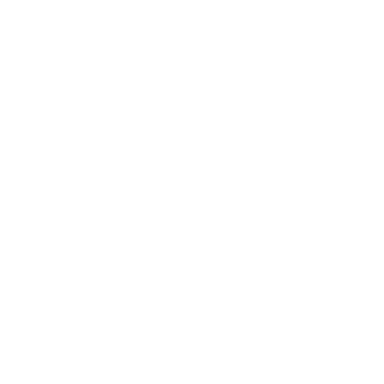 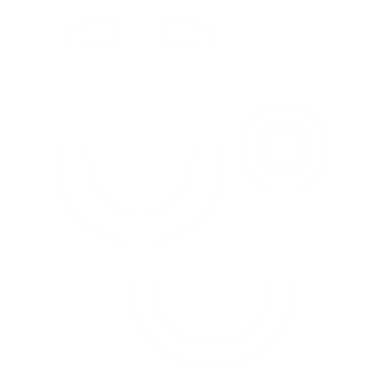 Bringing Together Device Expertise and Secure Access & Interoperability Expertise to Deliver a Comprehensive Solution
BENEFITS & CHALLENGES of a Mobility Strategy
Benefits of Mobile Devices at the Point of Care
DOCUMENT WITHOUT DISTRACTIONS
Web-based, mobile solutions 
Fast and flexible touch interface
Access to patient information on mobile devices from wherever you may be
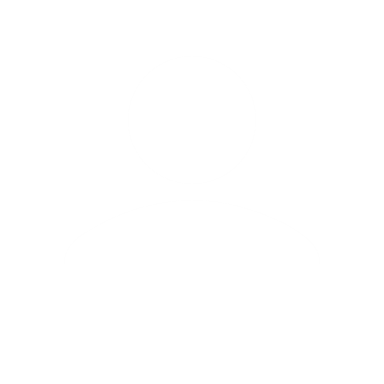 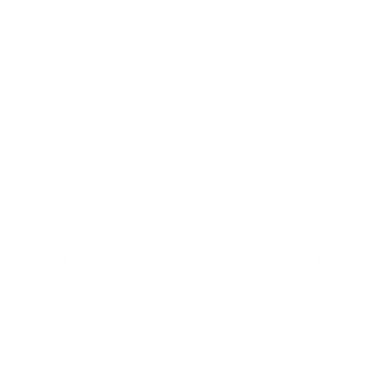 Improves The Patient Experience By:
Improves The User Experience By:
Bringing chart navigation and documentation to the bedside
Recording vitals and administering medications without disturbing other patients in the room
Allowing patients to have more face-to-face time with their clinicians
Giving clinicians more time back in their day
Reducing reliance on WOWs – because you’re using the right device for the right job
Providing instant access to patient charts with a simple wristband scan
The Benefits and ChallengesOF USING SHARED CLINICAL MOBILE DEVICES
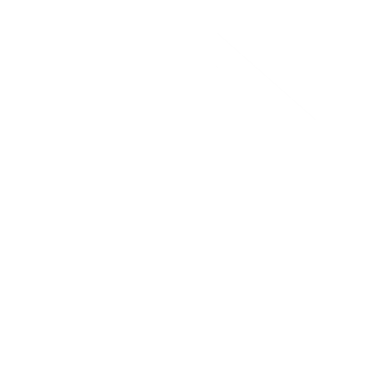 Benefits
Challenges
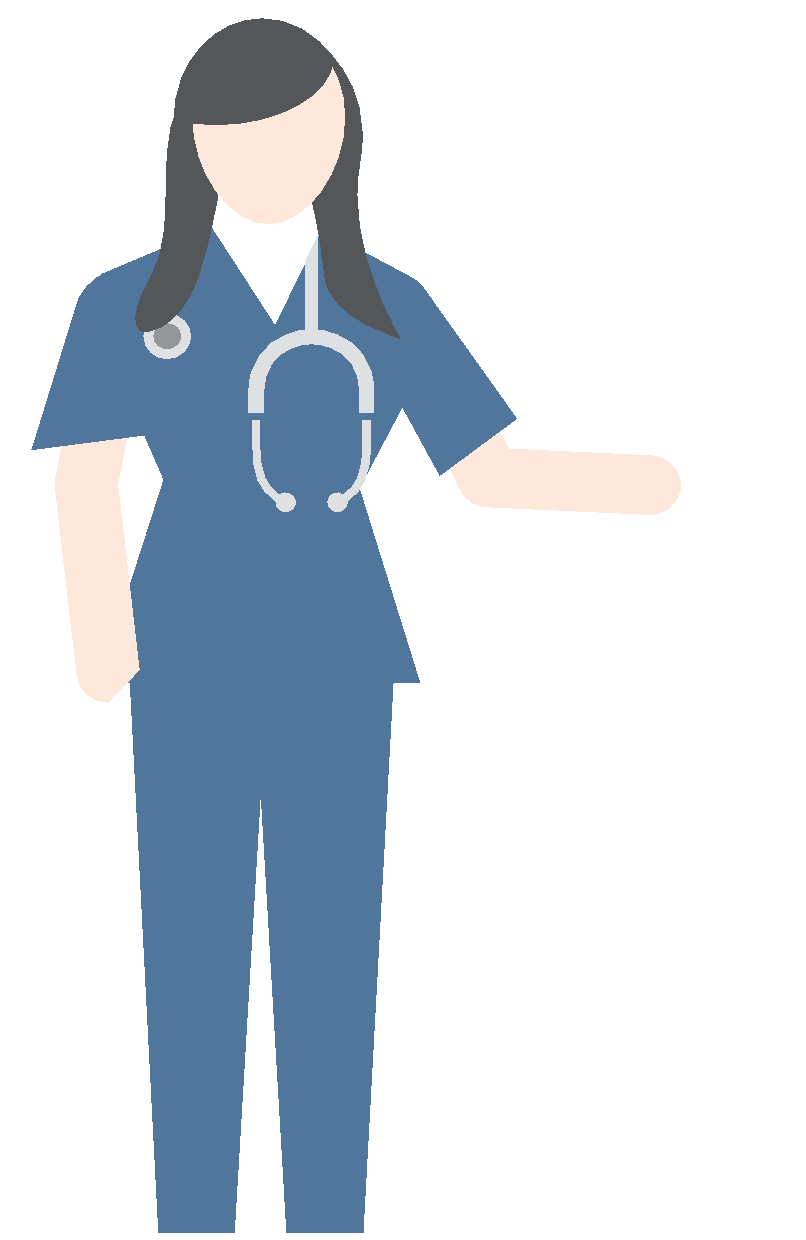 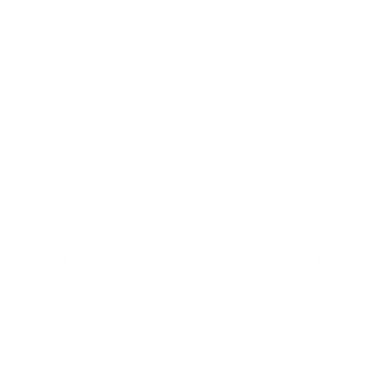 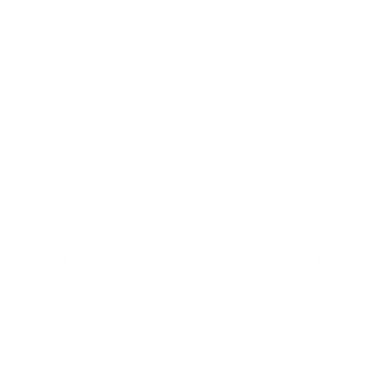 …without disrupting workflow?
Facilitate clinical mobility…
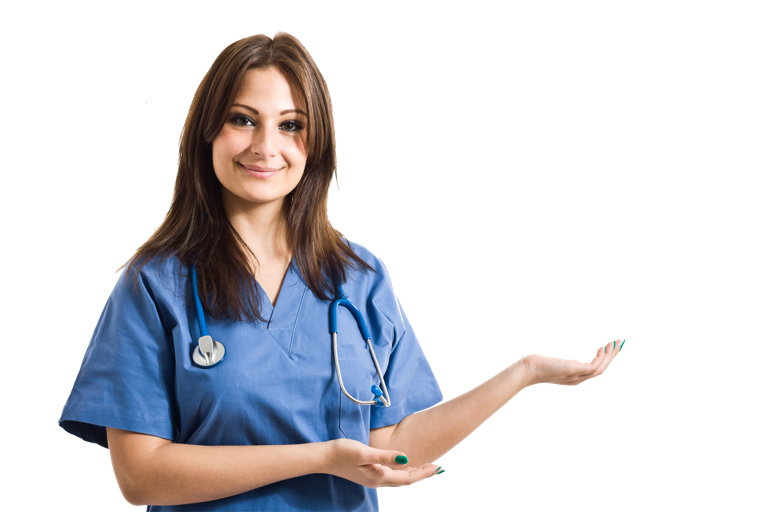 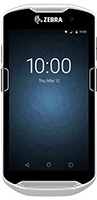 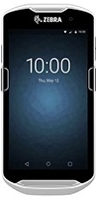 …while protecting access to PHI?
Enable new workflows at the bedside…
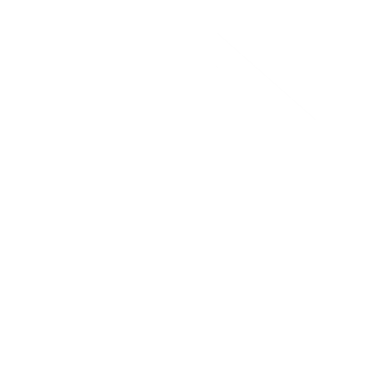 …without creating barriers to care?
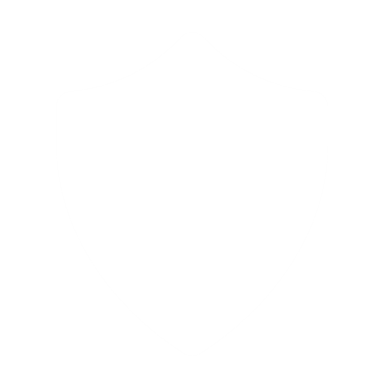 Improve security…
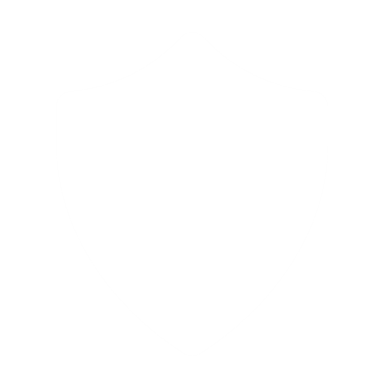 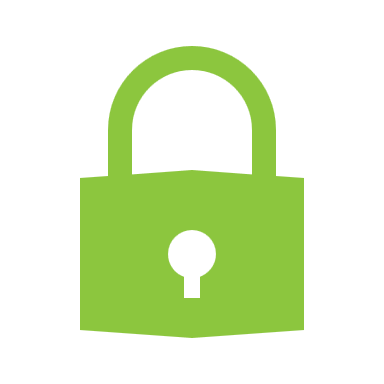 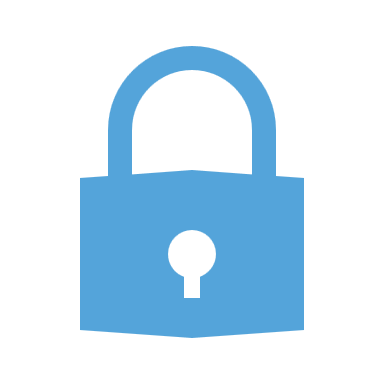 [Speaker Notes: As you know, your clinical staff is mobile, moving throughout the hospital as they care for patients. 

As a result, the use of mobile devices continues to increase. In particular, the use of enterprise-owned, shared devices from manufacturers such as Zebra, Honeywell, and others. 

These devices have a number of benefits, but they also present some challenges. In particular, how to unlock the full value these devices deliver while also ensuring security and protecting PHI. 

There are a number of considerations when implementing these devices and mobile applications. For example:

((CLICK))

These devices facilitate increasing clinical mobility by enabling patient identity management, clinical communications, lab collections, and a number of other mobile workflow. But it’s important to consider workflow, and make sure these devices and applications are usable so you will drive adoption and realize their full potential as a valuable tool in the delivery of care.  

((CLICK))

Also, these devices are purpose-built for healthcare to put the power of technology in your clinicians hands at the bedside to automate workflows that were once manual. But because they are shared devices, how can you be sure you are protecting access to PHI to ensure only authorized users have access to specific patient information?

((CLICK))

And because these are enterprise owned devices, you have more control over their use and therefore improved security vs. individual users’ devices. But, as is crucial in many areas of healthcare IT, how can you enable this security in a seamless way that does not create a barrier to patient care?]
Successful Mobile Device Strategy
LOOK AT DEVICE STRATEGY AS A WHOLE
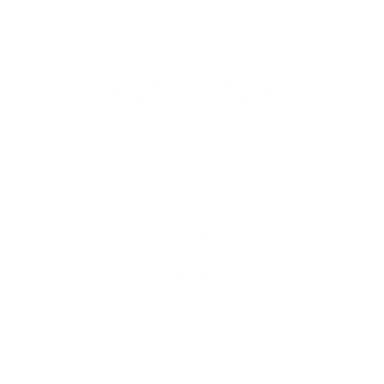 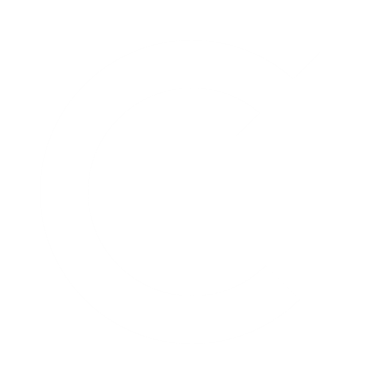 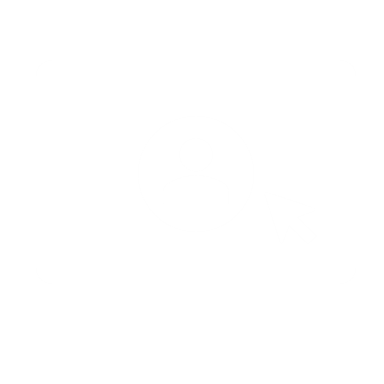 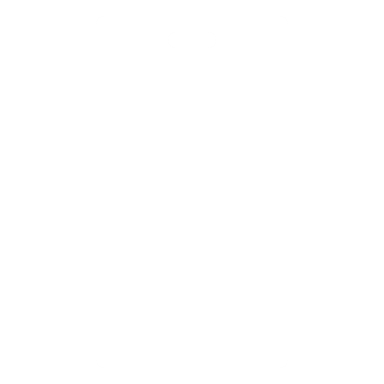 Endpoint Device Management
Selection of Devices
Managing Updates
Select the Right Software
Managing Security
Endpoint Device Management
THINGS TO BE AWARE OF/RISKS
Devices disappearing/lack of tracking/device management
OWNERSHIP/GOVERNANCE
BYOD strategy or physician owned
Remote management & controlled access
Provisioning of devices
BEST Practices
Best Practices
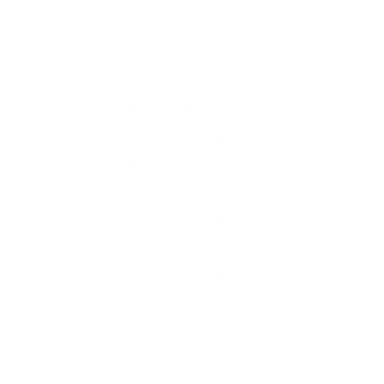 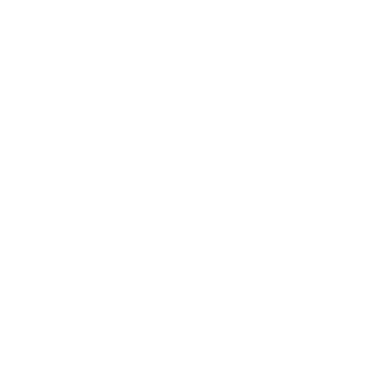 Know Your Strategy Up Front
Elbow to Elbow Training
Have a Good Partner vs. Standard Purchasing Agent
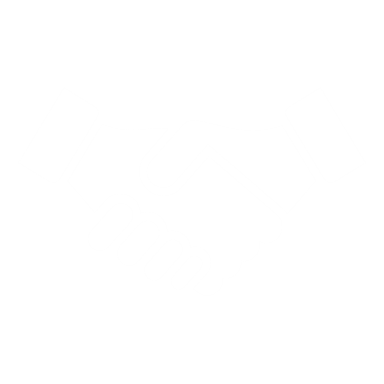 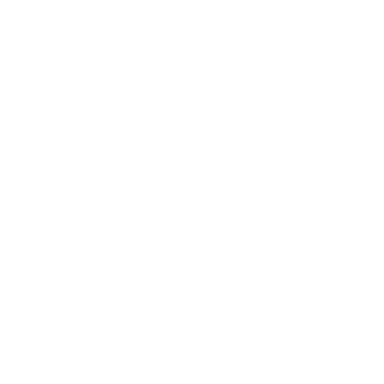 Assign and Train Power Users
Make Sure Vendor/Partner has Done this with Other Sites & has Expertise with MEDITECH and Advisor
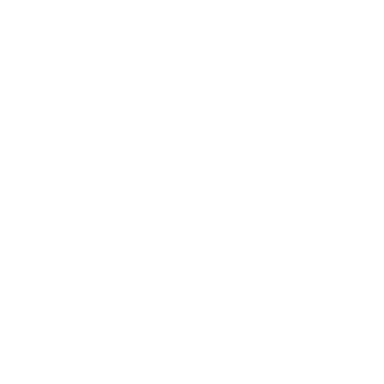 Good Examples
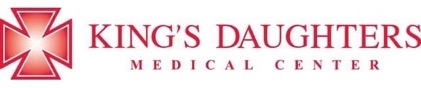 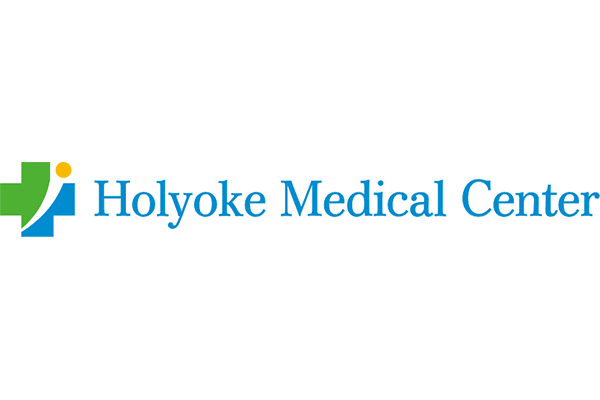 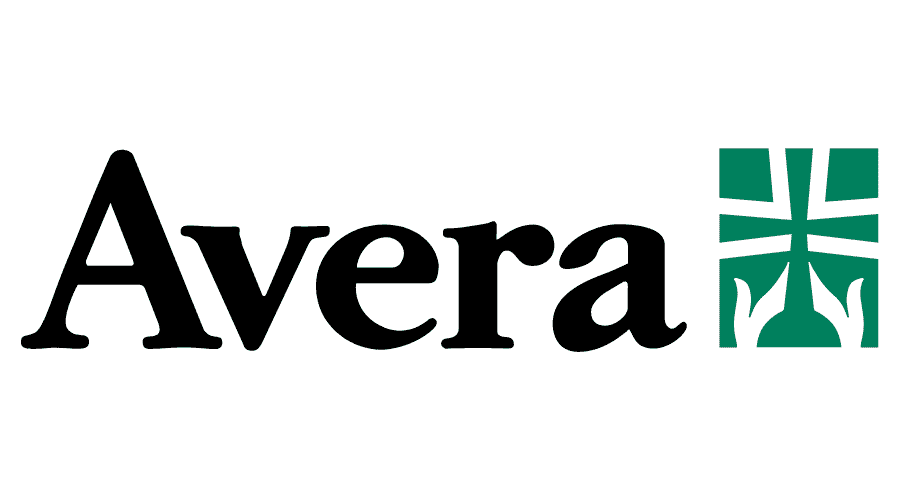 [Speaker Notes: KDMC, Holeyoke, Avera
- having strategy in place, having super users for devices, deploying in phases, elbow to elbow very successful
- unsuccessful- holding devices and training until go live- user frustration, more IT support, if you don't engage providers and care team up front, more difficult adoption]
SELECTING the Right Device
Selection of Devices
Review MEDITECH enabled options
Review Pro's/Con's
Review best practices & lessons learned, things to consider
Evaluate devices to find the best fit
Order early to help limit the challenges of supply chain issues and to keep on schedule
[Speaker Notes: David send slides- visual of devices (focus on POC and mobile phlebotomy)]
CLINICAL MOBILE DEVICESZebra TC52x/ax
TC52X-HC
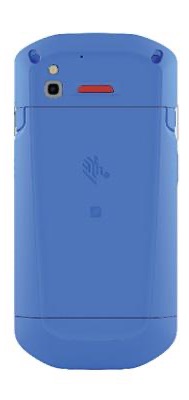 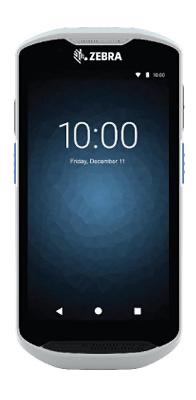 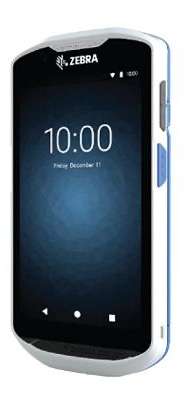 Scans 1D & 2D Barcodes
IP65 for durability
Healthcare Cleanable
Replaceable Battery
NFC Built in for MDA SSO
5” Display
Android 8.1 & 10
Voscera Compatible
Mobile Device Access Compatible
CLINICAL MOBILE DEVICESZebra TC21
TC21-HC
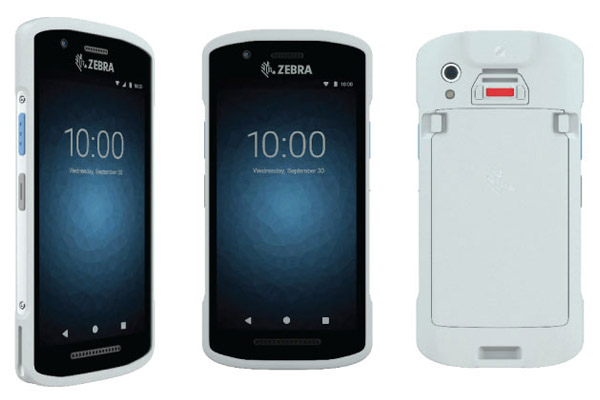 Camera-based Scanner: 1D & 2D Barcodes
IP67 for durability
Healthcare Cleanable
Replaceable Battery
NFC Built in for MDA SSO
5” Display
Android 11 upgradeable to 14
Unified Communications
Mobile Device Access Compatible
CLINICAL MOBILE DEVICESDatalogic
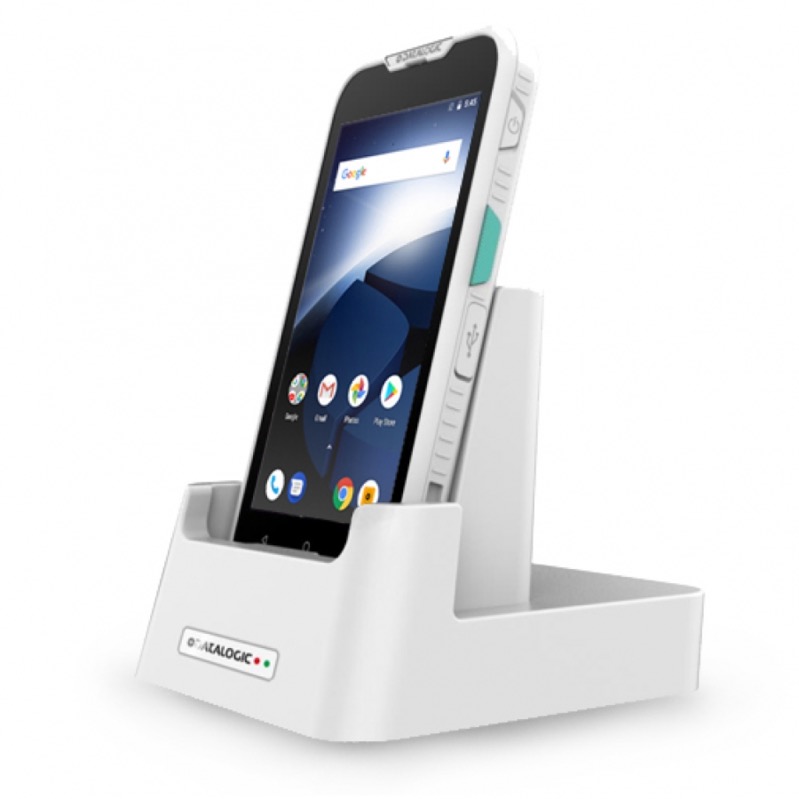 MEMOR 10
NFC Built in for MDA SSO
5” Display
Android 8.1 & 10
Voscera Compatible
Mobile Device Access Compatible
Scans 1D & 2D Barcodes
IP65 for durability
Healthcare Cleanable
Qi Compliant for charging
Replaceable Battery
CLINICAL MOBILE DEVICESSpectralink
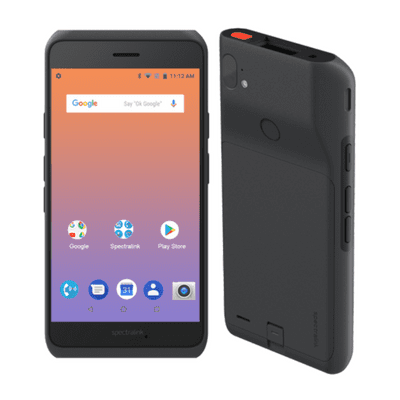 VERSITY 9540
Scans 1D & 2D Barcodes
IP65 for durability
Healthcare Cleanable
Replaceable Battery
NFC Built in for MDA SSO
5” Display
Android 8.1 & 10
Voscera Compatible
Mobile Device Access Compatible
CLINICAL MOBILE DEVICESAscom
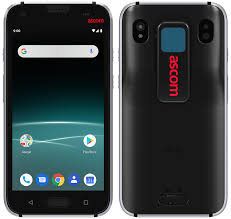 Myco 3
Scans 1D & 2D Barcodes
IP67 for durability
Healthcare Cleanable
Replaceable Battery
NFC Built in for MDA SSO
5” Display
Android 8.1
Voscera Compatible
Mobile Device Access Compatible
Managing Updates & Security
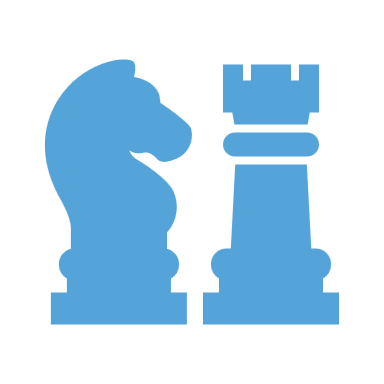 Alignment of Device Strategies & Timing
Will you have mixed OS environment? 
How will you roll out? 
Best Practices 
Do updates in test environment first
Roll out early
MDM
Warnings/Risks
Do in sandbox, test test test
Know difference between platforms (iOS vs. Android) 
Why Security is Important
PHI
Access Control
Applications
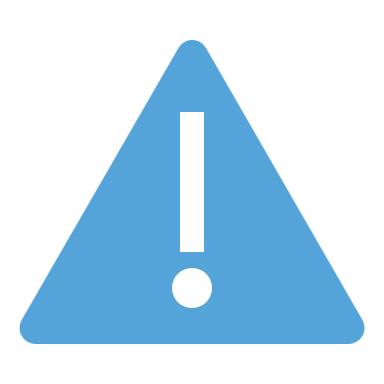 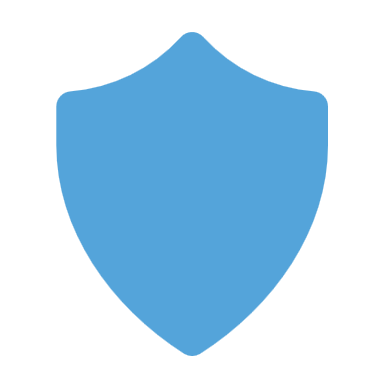 Security vs. ConvenienceFOR CLINICAL STAFF
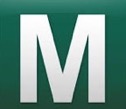 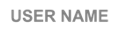 Application
Application
Application
Application
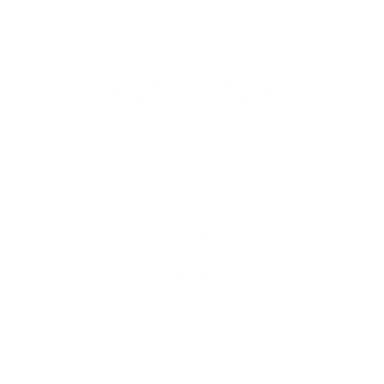 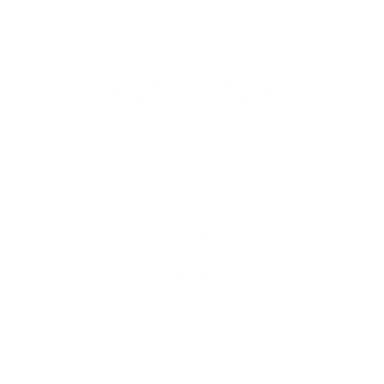 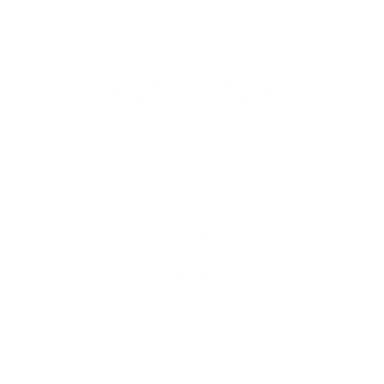 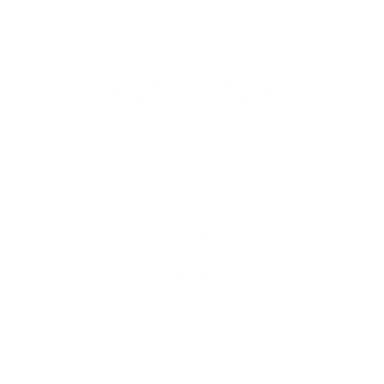 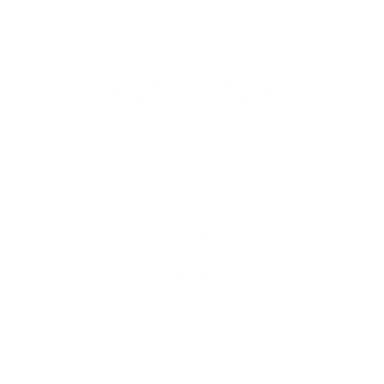 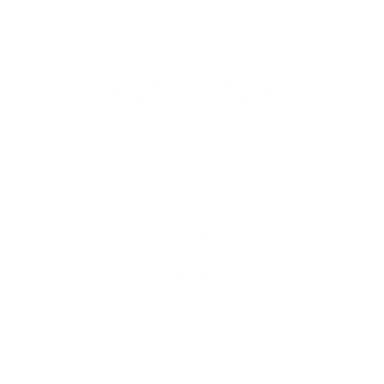 Shared mobile devices can be used to access PHI, so they require security measures to be put in place 
This includes enforcing users to authenticate to unlock the device, and then to access each application
Often this authentication is a unique, manually entered username and password…
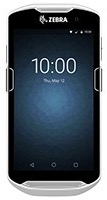 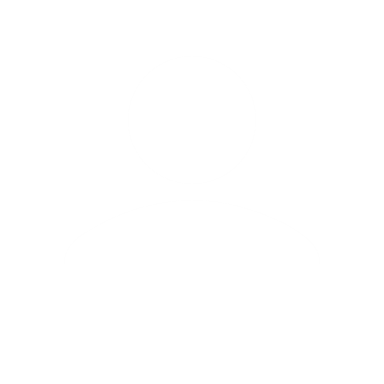 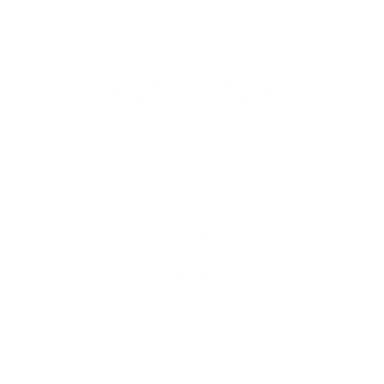 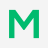 USERNAME
********
Authentication Considerations
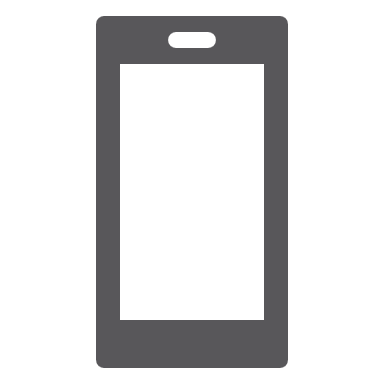 SMS
Improve Security By Combatting Phishing and Other Targeted Attacks
Enable Multifactor Authentication For All Enterprise Users
Clinical Staff
Administrative Employees
Affiliates
Contractors
Ensure Efficiency Through Fast, Convenient Push Token Notification
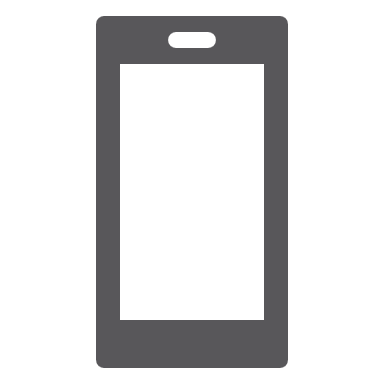 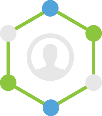 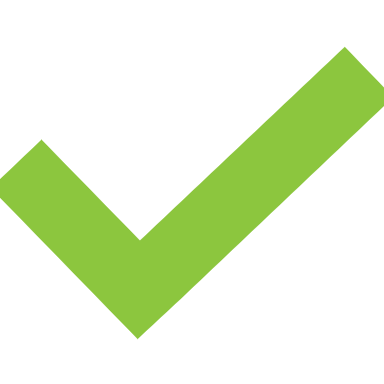 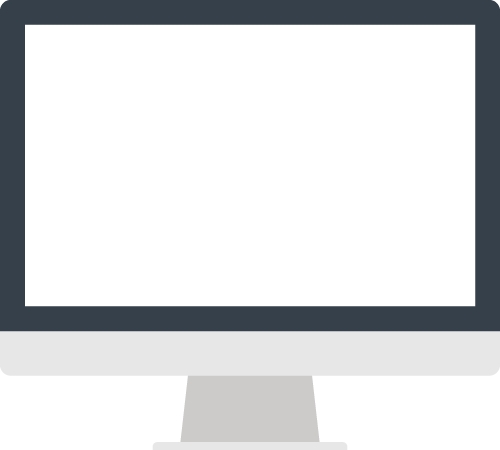 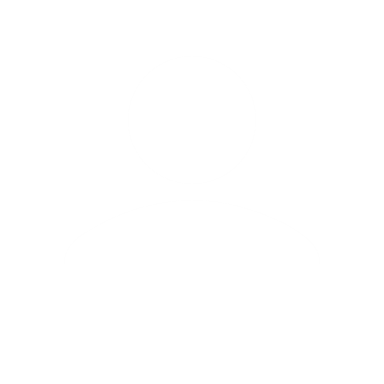 Username
*********
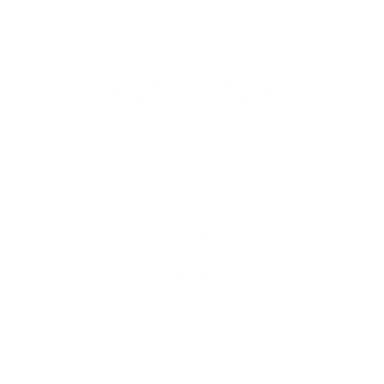 Multifactor
Authentication
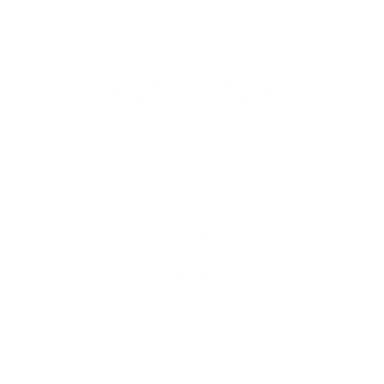 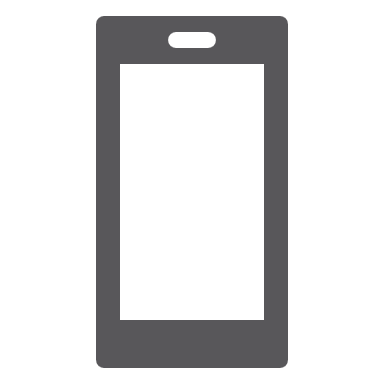 123456
[Speaker Notes: Recommend Hiding/Removing]
Selecting the Right Solution
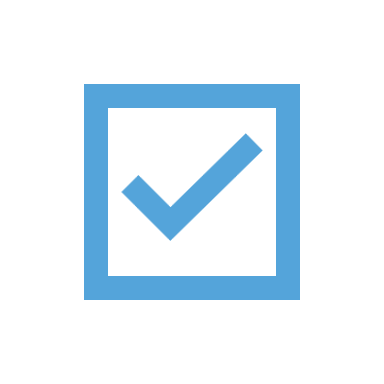 Why This Matters
Options to Consider/Pros & Cons
Multiple required components
Many solutions don't do everything as promised
Need supported devices that work with your workflow
Select Mobile Device Management (MDM)
Decide on unified communication strategy
MEDITECH Browser set-up (mobile URL)
What Different MEDITECH Sites Are Doing
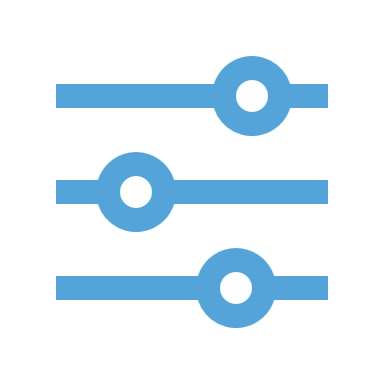 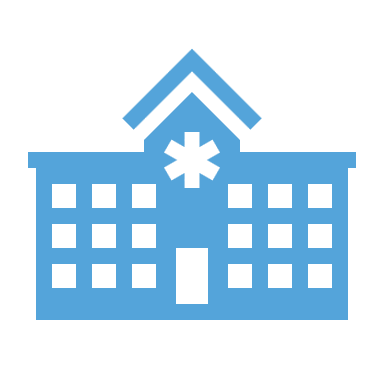 [Speaker Notes: Create slide with recommended steps]
Best Practices and Next Steps to Prepare
Decide on Strategy what you are trying to accomplish
01
02
Reach Out to a Trusted Provider that understands the devices, security, MDM, and MEDITECH
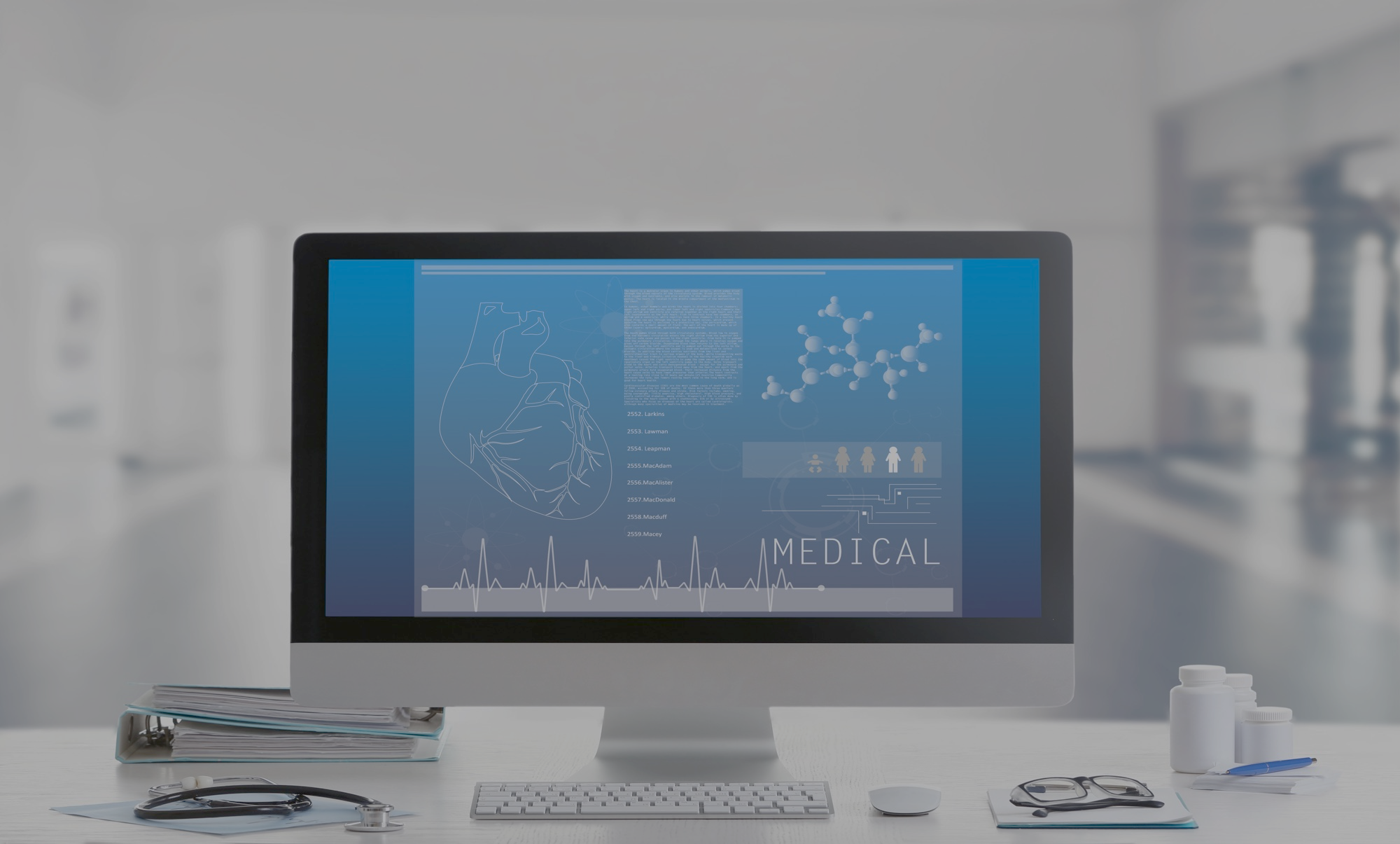 ACS MediHealth
1925 Grassland PKWY
Alpharetta, GA 30004
800-488-3304
djdean@acs-ebiz.com
www.acsmedihealth.com
[Speaker Notes: More questions
Thank you for time
Contact review & Next steps]